Exploring Careers 
In Construction
with
[Insert Company Name/Logo Here]
Presented By: [Insert Name & Job Title Here]
What Is Construction?
What We Do:
[Insert Your Jobsite or Project Pictures Here!]
College Isn't Always The Answer
Question:

Out of every 10 jobs, how many of these jobs require a bachelor's degree?
There Are Many Paths To Success!
Why Construction?
Great Pay
High Demand
Satisfaction & Happiness
Valuable Skillsets
Unlimited Potential
Leave a Legacy
No College Debt
The Problem:
An estimated 1.9 million craft professionals are needed by 2025.
WE NEED YOU.
The Solution:
Explore Career Pathways
Have Your Resume Formatted
Connect With Employers
Find Out About Educational Opportunities
GET HIRED!!
Made Possible By:
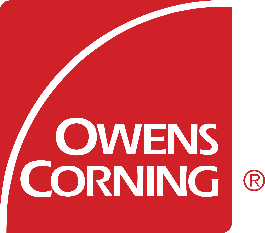 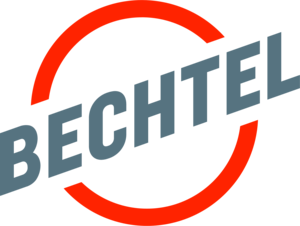 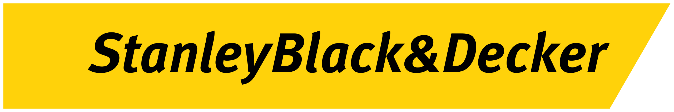 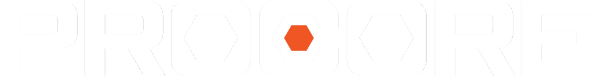 Hear About CareerStarter From Someone Who Was In Your Seat
Scan Or Visit The Link Below To Register
careerstarter.byf.org
Classroom Activity
Take A Career Quiz & Explore Your Matches
Fill Out Your "Job Match Profile"
Download Your Resume
Favorite Our Company!
GET IN TOUCH
We'd Love To Hear From You!
[Insert Address]

[Insert Email]

[Insert Phone Number]
And remember to find us, when you're ready to kickstart your career in construction!